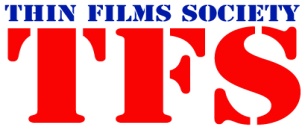 TITLE (Arial 54)
ThinFilms2024
graphics
graphics
graphics
The 10th International Conference on
Technological Advances of 
Thin Films & Surface Coatings
15th - 19th July 2024, Singapore
Text (Arial 32)
Figure Captions (Arial 28)
Figure Captions (Arial 28)
Text (Arial 32)
Author list
Affiliation
(Arial 40)
THINFILMS2024